Atendimento médico na internação
Unidade de internação
Leitos da unidade de internação
Fluxo do atendimento médico (Módulo Ordens Médicas)
Alta médica
Preencher resumo clínico
Preencher o receituário
Preencher Precauções e Isolamento caso necessário
Preencher Alergias / Intolerância
Selecionar o paciente / leito
Preencher a adenda e evolução do dia
Visualizar / realizar interconsultas
Realizar a prescrição do dia
Preencher o diagnóstico do paciente
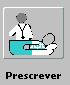 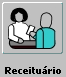 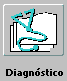 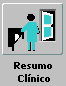 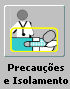 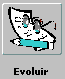 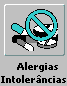 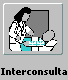 Fluxo da farmácia
Realizar a triagem
Realizar a dispensação dos medicamentos para o leito
Central de Vagas
Solicitação interna de vagas
Unidade de internação I
Responsável pela solicitação de vaga
Unidade de internação II
Responsável pela resposta das solicitações de vaga da Unidade de internação II
Solicitação interna de vaga
NÃO
Aceita solicitação?
Resposta
SIM
Reserva leito
Solicitação externa de vagas
Unidade de internação
Responsável pela resposta das solicitações de vaga da Unidade de internação
Solicitante externo
Unidade de internação / regulação de vagas
Responsável pela solicitação de vaga externa
NÃO
Aceita solicitação?
Resposta
SIM
Reserva leito